Insira aqui a logo da instituição de origem dos autores
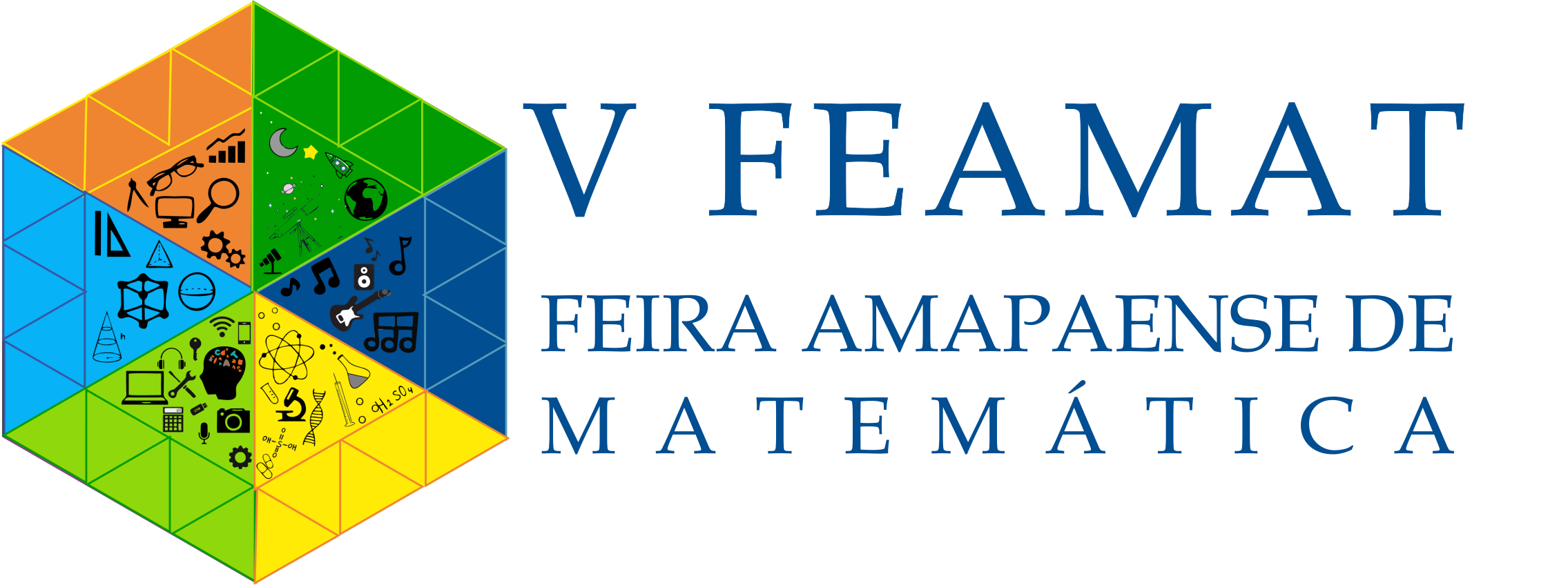 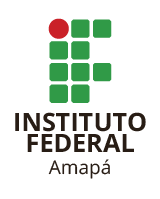 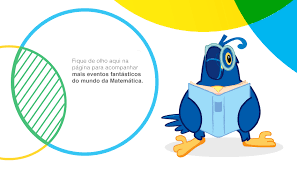 TÍTULO  DO PROJETO  (FONTE TIMES NEW ROMAN, 60, NEGRITO, MAIÚSCULAS, CENTRALIZADO).
Nome Completo do autor¹(numeração da instituição), Nome Completo do autor¹, Nome Completo do autor², Times new Roman, 40, centralizado.

¹Instituição de origem, curso, Cidade. Times new roman, 32, justificado; 
²Instituição de origem, curso, Cidade. Times new roman, 32, justificado.
*Autor para correspondências:
RESULTADOS
Lorem ipsum sit tellus nullam nibh tempus quis faucibus dictum ut, congue tortor gravida facilisis consectetur gravida blandit duis conubia in, fringilla posuere mi feugiat iaculis turpis tortor elit hendrerit. suspendisse curabitur luctus hac risus cras accumsan dui adipiscing, egestas facilisis a sociosqu erat condimentum pellentesque.
Porta ante, sociosqu eu ac faucibus ultricies class nisl. mauris aptent tempor fermentum erat euismod fusce, cursus suspendisse conubia rhoncus hac.













Figura 1: Piramide.
Fonte: FEAMAT, 2018.
CONCLUSÃO
Ppurus, mi ultricies ante vivamus sollicitudin. non aenean odio a lobortis urna felis lectus urna, curabitur in blandit cras aenean curabitur nisi augue tellus, taciti orci aenean praesent at conubia posuere. purus, mi ultricies ante vivamus sollicitudin. non aenean odio a lobortis urna felis lectus urna, curabitur in blandit cras aenean curabitur nisi augue tellus, taciti orci aenean praesent at conubia p
REFERÊNCIAS
As referências devem obedecer as normas definidas pela ABNT. Somente deverão ser apresentadas as referências citadas no referido pôster.
Nas referências no texto citar o nome do autor e o ano da publicação. Ex.: (LIMA, 1980).
AGRADECIMENTOS   E FINANCIAMENTOS
Citar a agência financiadora se for o caso. Os agradecimentos são opcionais.
INTRODUÇÃO
Esse modelo de pôster descreve o estilo a ser usado na V FEAMAT 2018.
A fonte a ser utilizada deve ser Times new roman. Aconselhamos fonte com tamanho mínimo 30. Deve-se deixar um recuo em cada parágrafo, a critério do autor.
O texto deve ser digitado em parágrafo simples, Justificado.
Todos os pôsteres deverão seguir esse formato padrão. O título deve estar em caixa alta, centralizado, fonte Times new roman, tamanho 60 em negrito. O espaço disponível para o título deverá ser mantido.
A caixa de texto do título do trabalho, bem como dos autores devem ser colocadas de forma que fiquem centralizadas, no meio do Pôster. 
O título e o nome dos autores deverão ser idênticos ao do resumo submetido.
OBJETIVO
O nome do(s) autor(es) deve(m) estar centralizado, fonte Times new roman, tamanho 40. Para mais de um autor, os nomes deverão estar dispostos na mesma linha e separados por vírgulas. Inicialmente, apresenta-se nome completo, seguido do número da instituição (Conforme modelo).
As dimensões padrão do Pôster devem ser de 84,1 cm de largura, com 118,9 cm de altura (A-1). 
Deverá ser utilizado cordão ou fio de nylon para pendurar. Não será permitido apresentação por terceiros (não autores). Pelo menos um dos autores do trabalho deverá permanecer junto ao pôster para responder às questões dos interessados. Durante a apresentação do pôster será entregue ao(s) autor(es) presente(s) na sessão, uma via do atestado de apresentação. 
MATERIAL E MÉTODOS
Lorem ipsum sit tellus nullam nibh tempus quis faucibus dictum ut, congue tortor gravida facilisis consectetur gravida blandit duis conubia in, fringilla posuere mi feugiat iaculis turpis tortor elit hendrerit. suspendisse curabitur luctus hac risus cras accumsan dui adipiscing, egestas facilisis a sociosqu erat condimentum pellentesque porta ante, sociosqu eu ac faucibus ultricies class nisl. mauris aptent tempor fermentum erat euismod fusce, cursus suspendisse contesque porta ante, sociosqu eu ac faucibus ultricies class nisl. mauris aptent tempor fermentum erat euismod fusce, cursus suspendisse rsus suspersus suspersus suspersus suspeco.d fusce, cursus suspendisd fusce, cursus suspendisse rsus suspersus suspersus suspersus suspeco.sus suspersus suspersus suspeco.d fusce, cursus suspendisse rsus suspersus suspersus suspersus suspeco.d fusce, cursus suspendisse rsus suspersus.
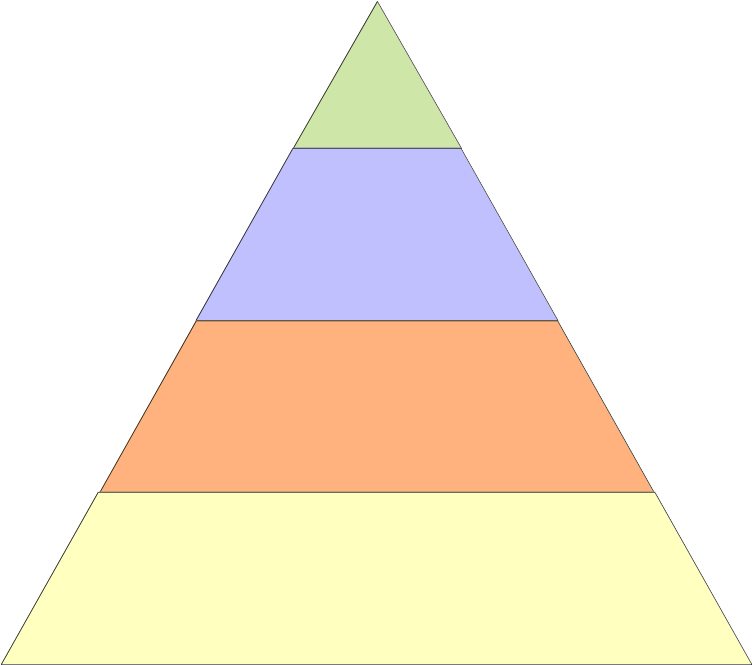 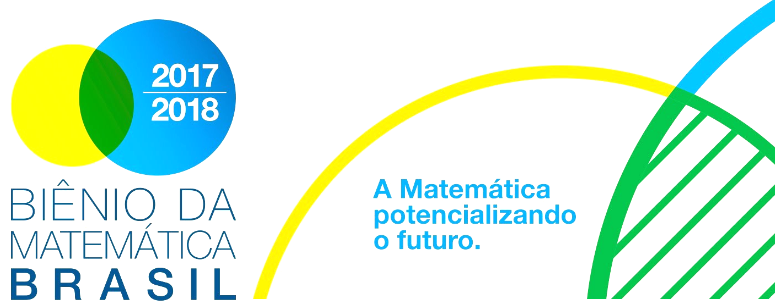 Apoio:
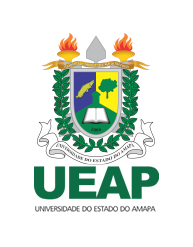 REALIZAÇÃO:
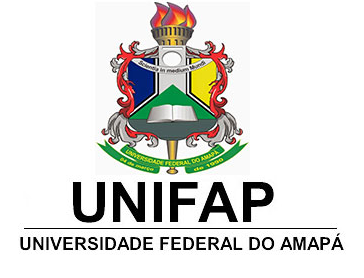 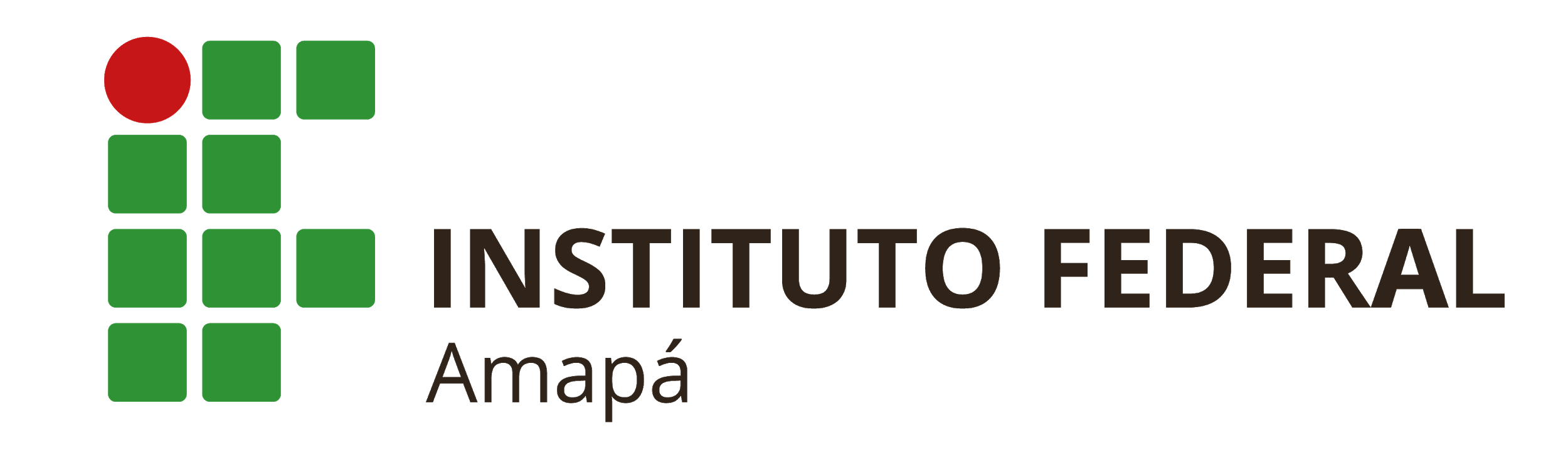 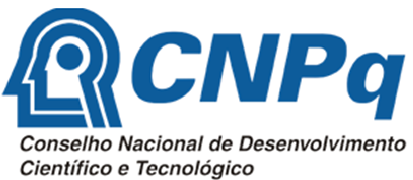 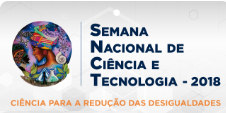